THAI GREEN CURRY
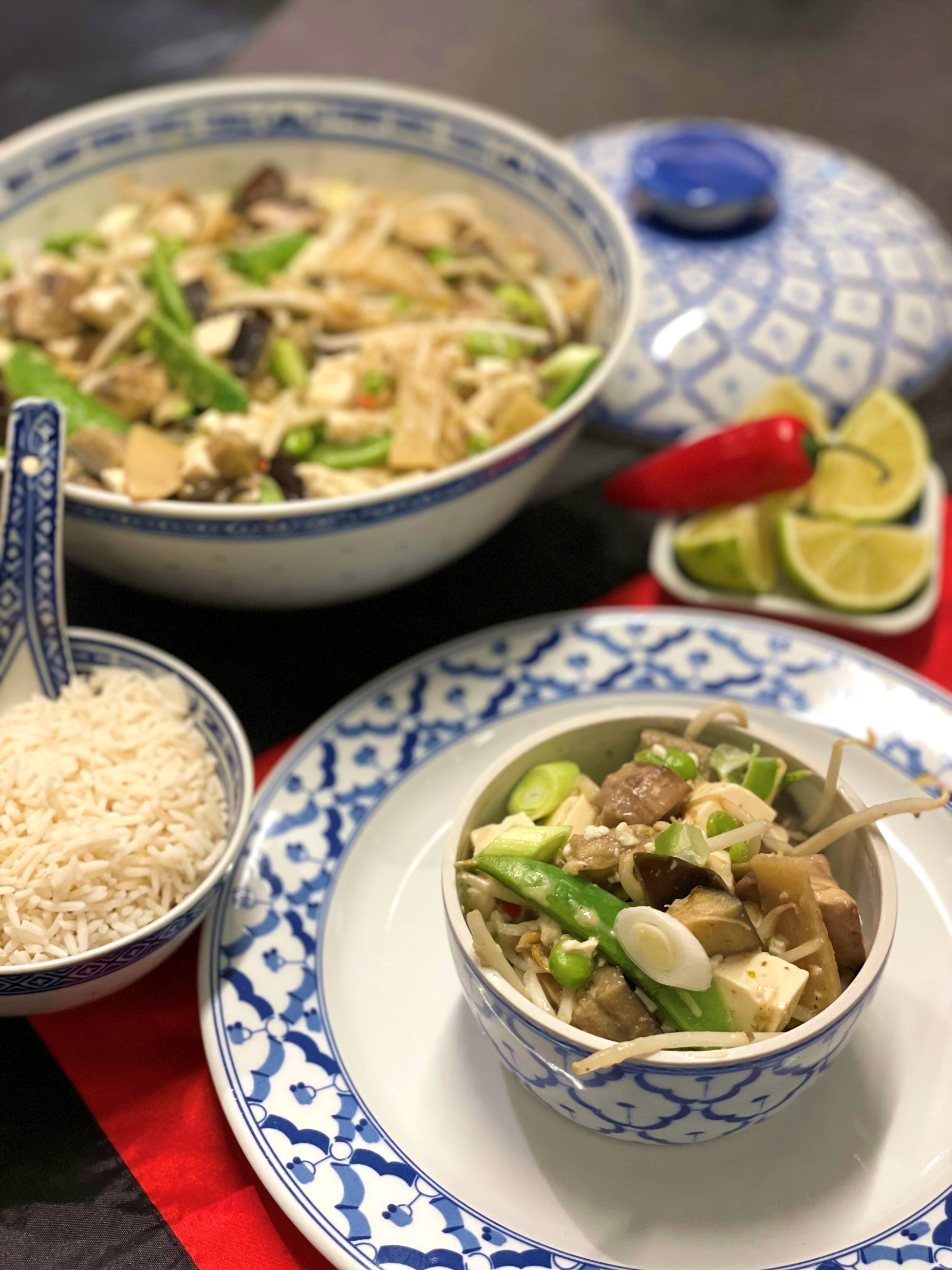 QUICK
HEALTHY
FAMILY
MEALS
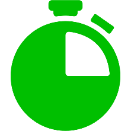 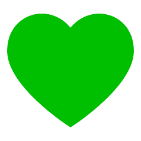 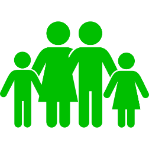 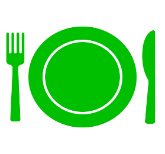 Tofu and edamame are good sources of plant-based protein which we need for a healthy immune system
Serve with rice noodles or rice
15 minutes
Feeds 5
METHOD      
Cube the aubergine and quarter the mushrooms
Heat 2 tbs oil in a high sided frying pan or saucepan. Fry the aubergine & mushrooms.
Keep stirring occasionally whilst you…
De-seed your chilli and finely dice
Peel your ginger and grate
Mince garlic 
Add the ginger, chilli and garlic to the browned veg
Add Thai green curry paste, soy sauce and coconut milk. Bring to the boil then simmer 
Chop the spring onion 
Dice tofu carefully into cubes
Add edamame and bamboo shoots
Add lime zest, tofu and mange tout.
Bring back to the boil then serve with rice or noodles
Sprinkle with spring onion
Serve with leftover lime quarters to squeeze over
INGREDIENTS 
200g silken tofu
½ - 1 red chilli (to taste)
2 large garlic cloves
5cm/40g fresh ginger 
1 tbs oil
2 limes 
3 tbs soy sauce
1x400g coconut milk
4 tbs Thai green curry paste
3 spring onions
60g green beans or mange tout or sugar snap peas
100g frozen edamame
1 aubergine
200g mushrooms
1 tin bamboo shoots (optional)
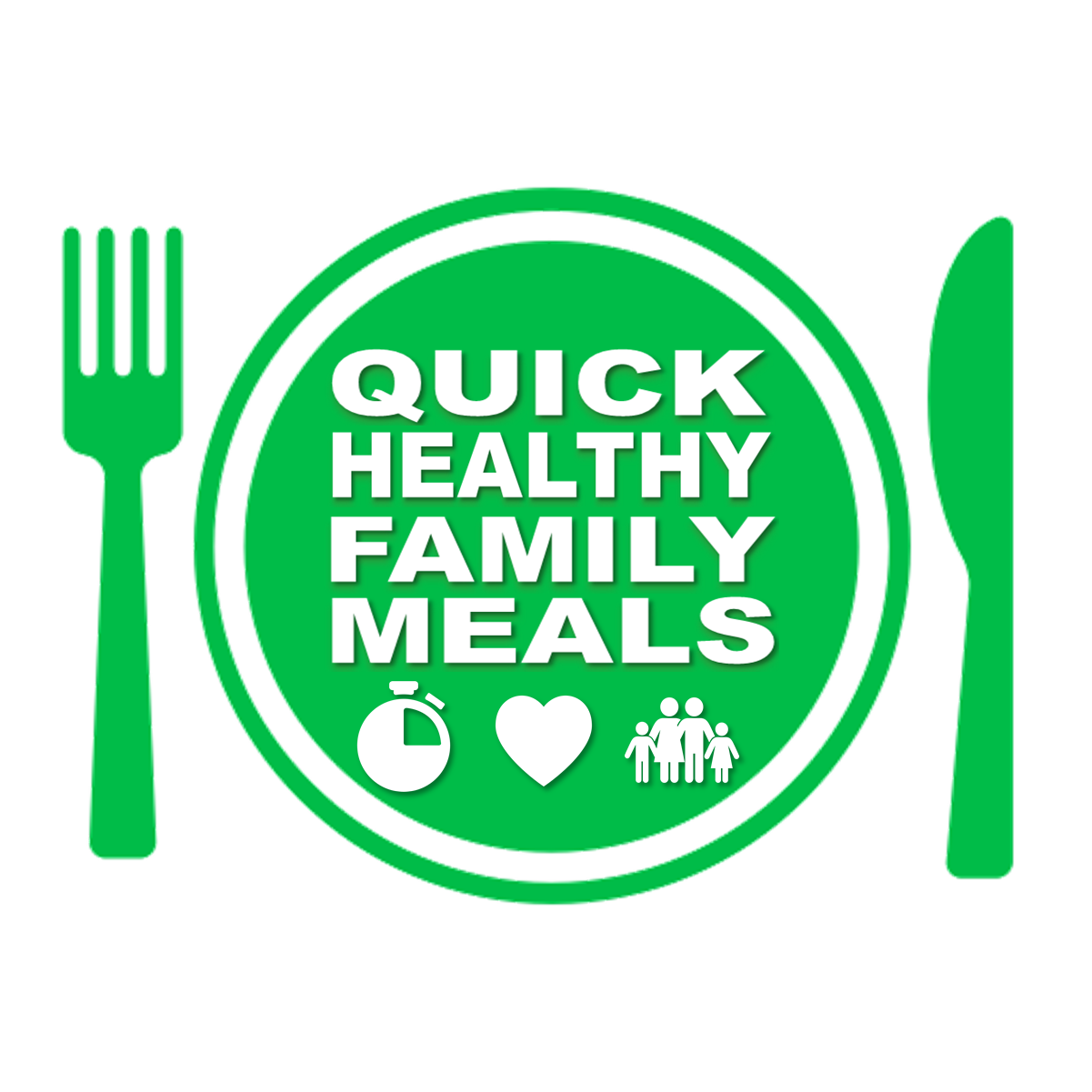 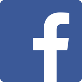 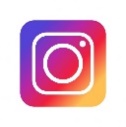 To watch a video showing how this is made or to explore more 
Quick Healthy Family Meal ideas go to www.quickhealthyfamilymeals.com
@quickhealthyfamilymeals